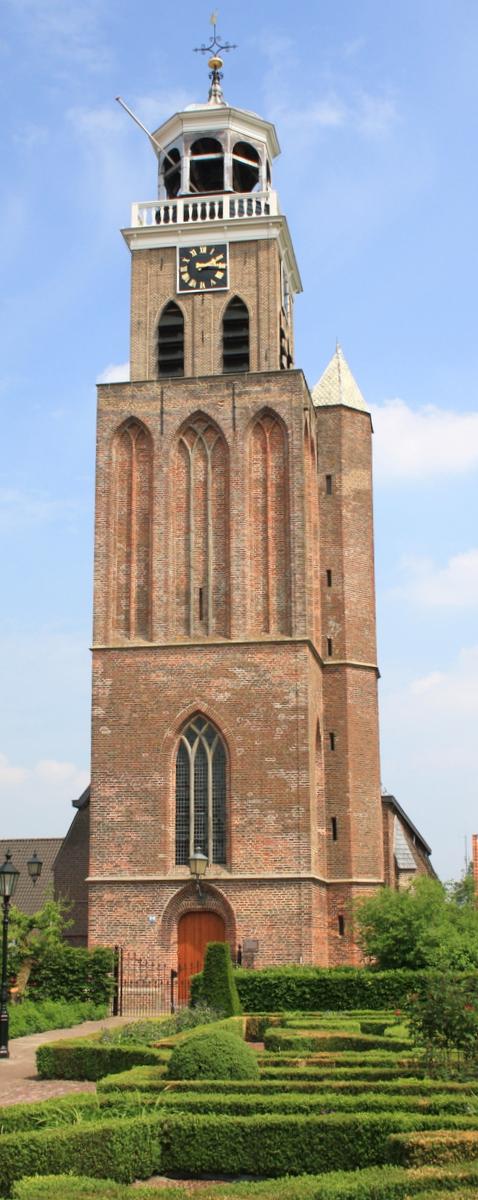 Welkom!
Voorganger: 
   	Dhr. Pim Durieux
	Ouderling van dienst:
	Geke Winters
	Organist: 
	Johan Tijssen
	Schriftlezingen:
   Psalm 34: 12-23
   Efeziërs 6:10-20
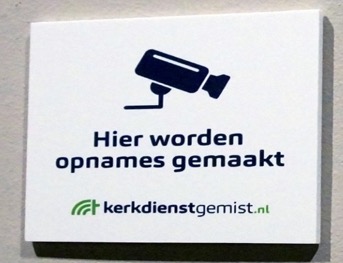 CollectenDe collecte in de dienst is bestemd voor de kerk
De collecte bij de uitgang is bestemd voor onderhoud van het kerkgebouw.Via de Scipio-app van deMariakerk kunt u thuis of inde kerk ook geven.
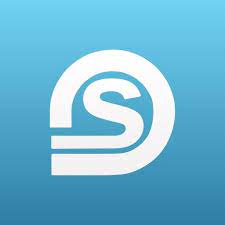 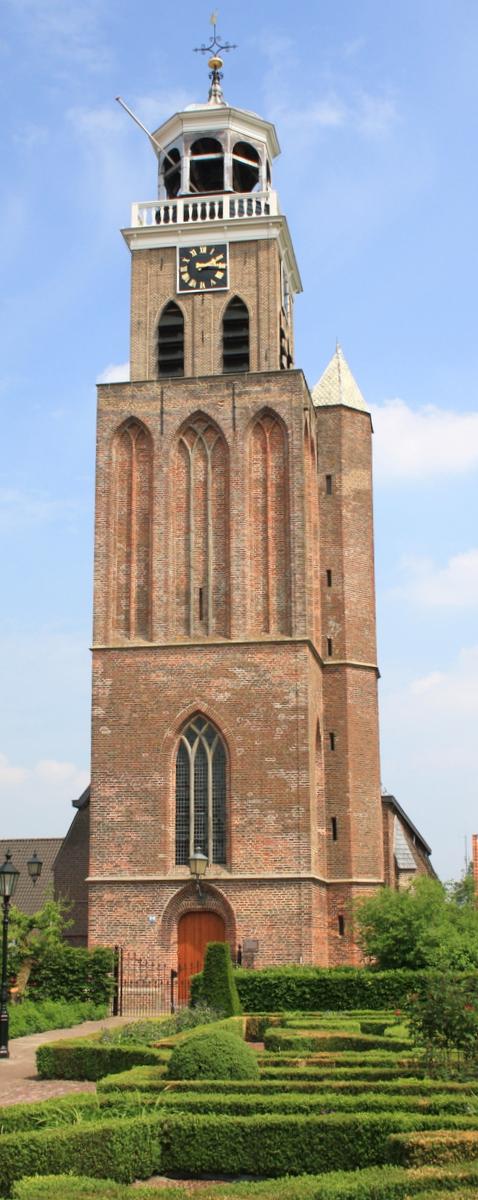 Welkom!
Voorganger: 
   	Dhr. Pim Durieux
	Ouderling van dienst:
	Geke Winters
	Organist: 
	Johan Tijssen
	Schriftlezingen:
   Psalm 34: 12-23
   Efeziërs 6:10-20
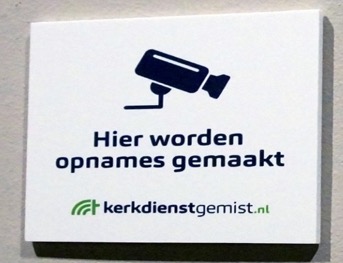 ELB 299 “Welk een vriend is onze Jezus”
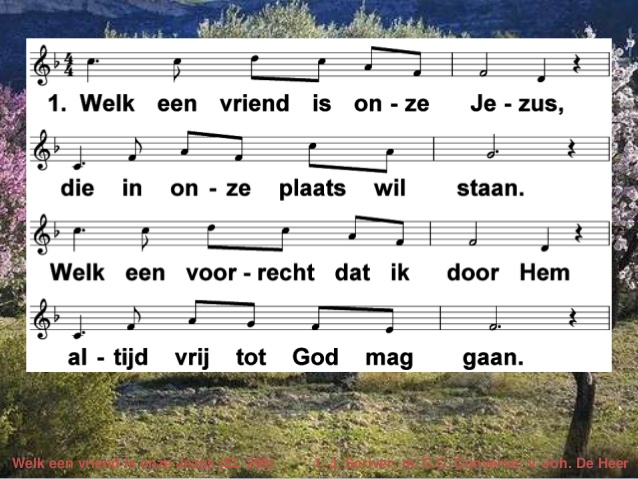 Welkom en mededelingen
Intochtslied Opw. 248 “God is getrouw”
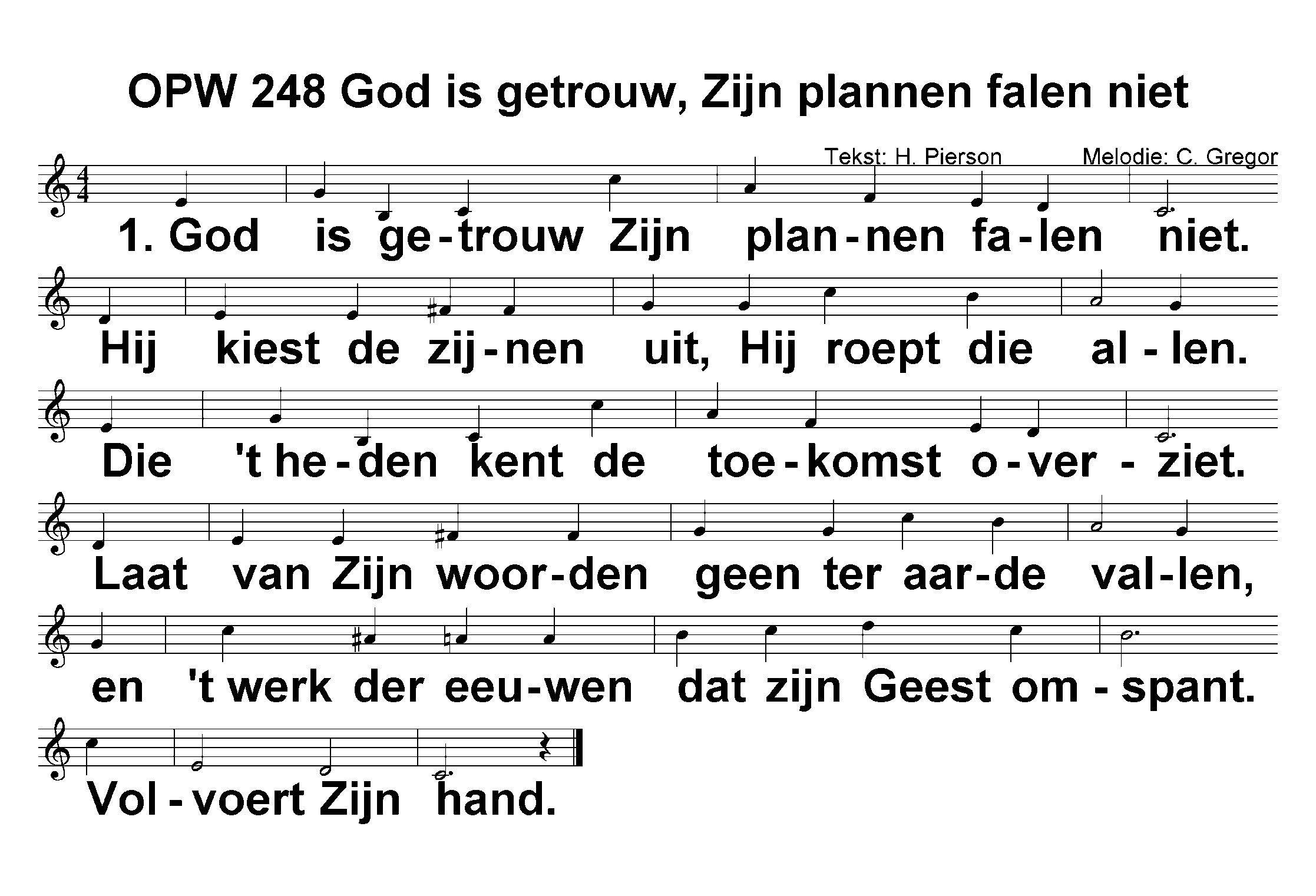 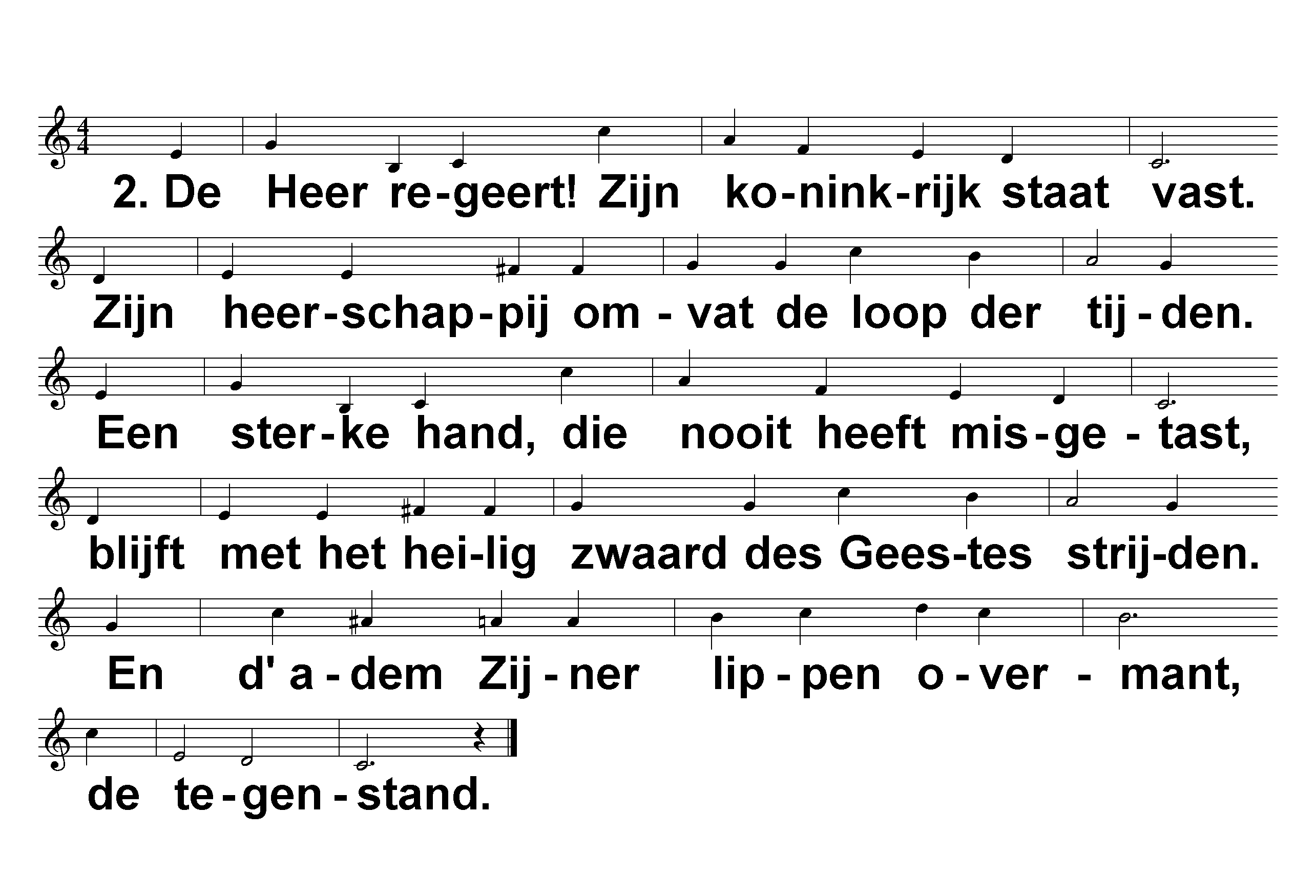 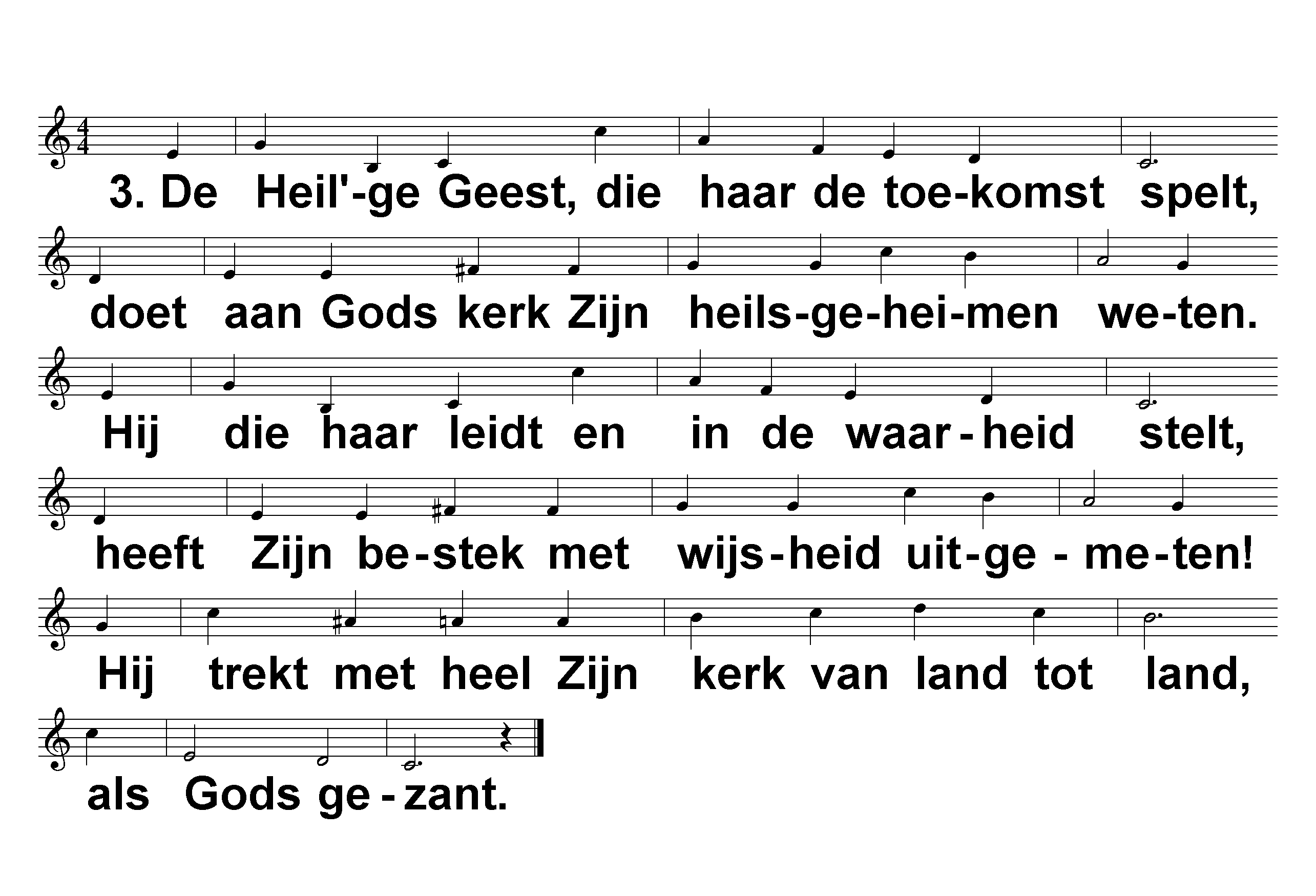 © Onbekend
Stilte – bemoediging - groet
Gebed om ontferming
Loflied NLB 84a“Wat hou ik van uw huis’’
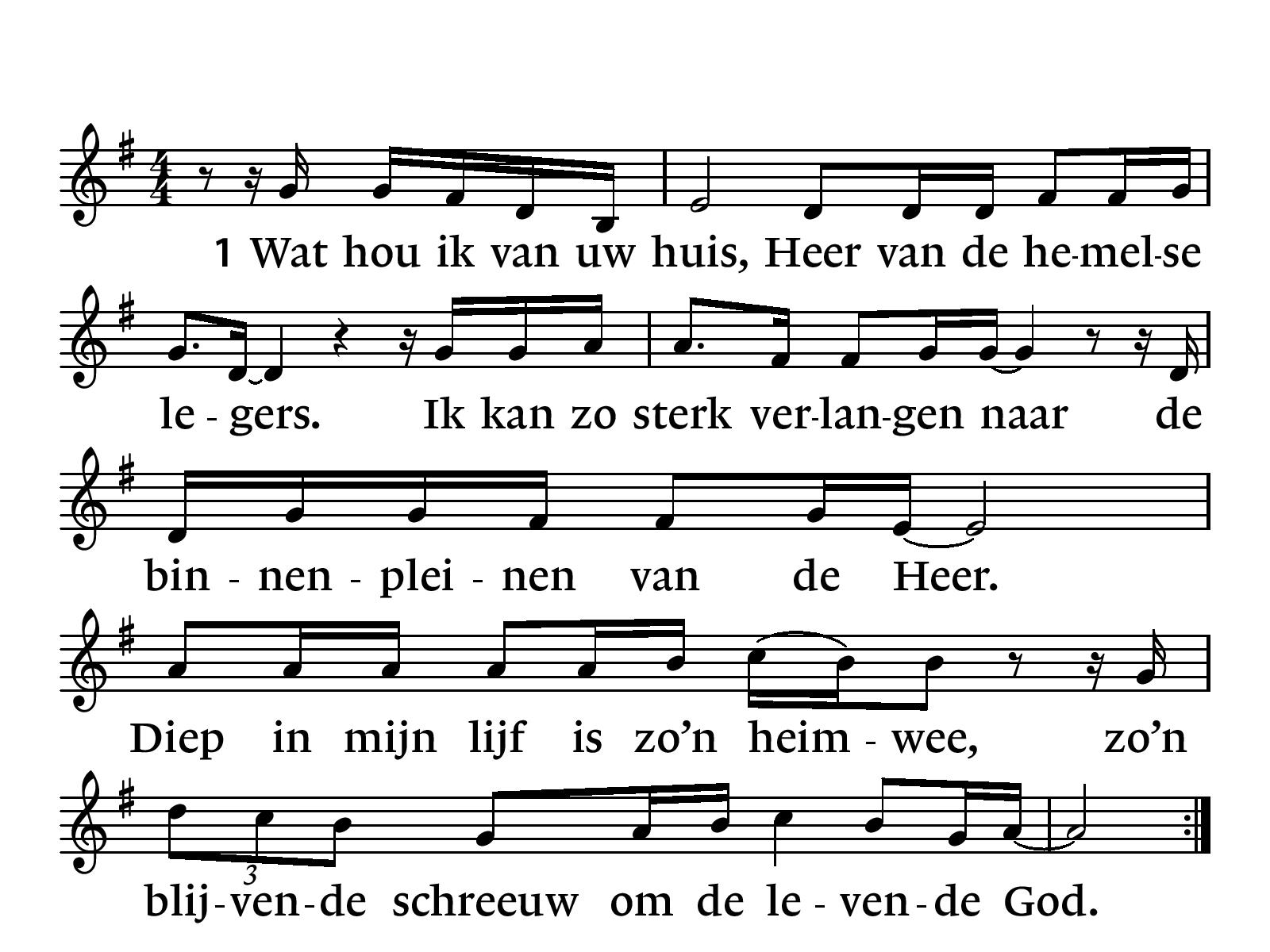 NLB 84a
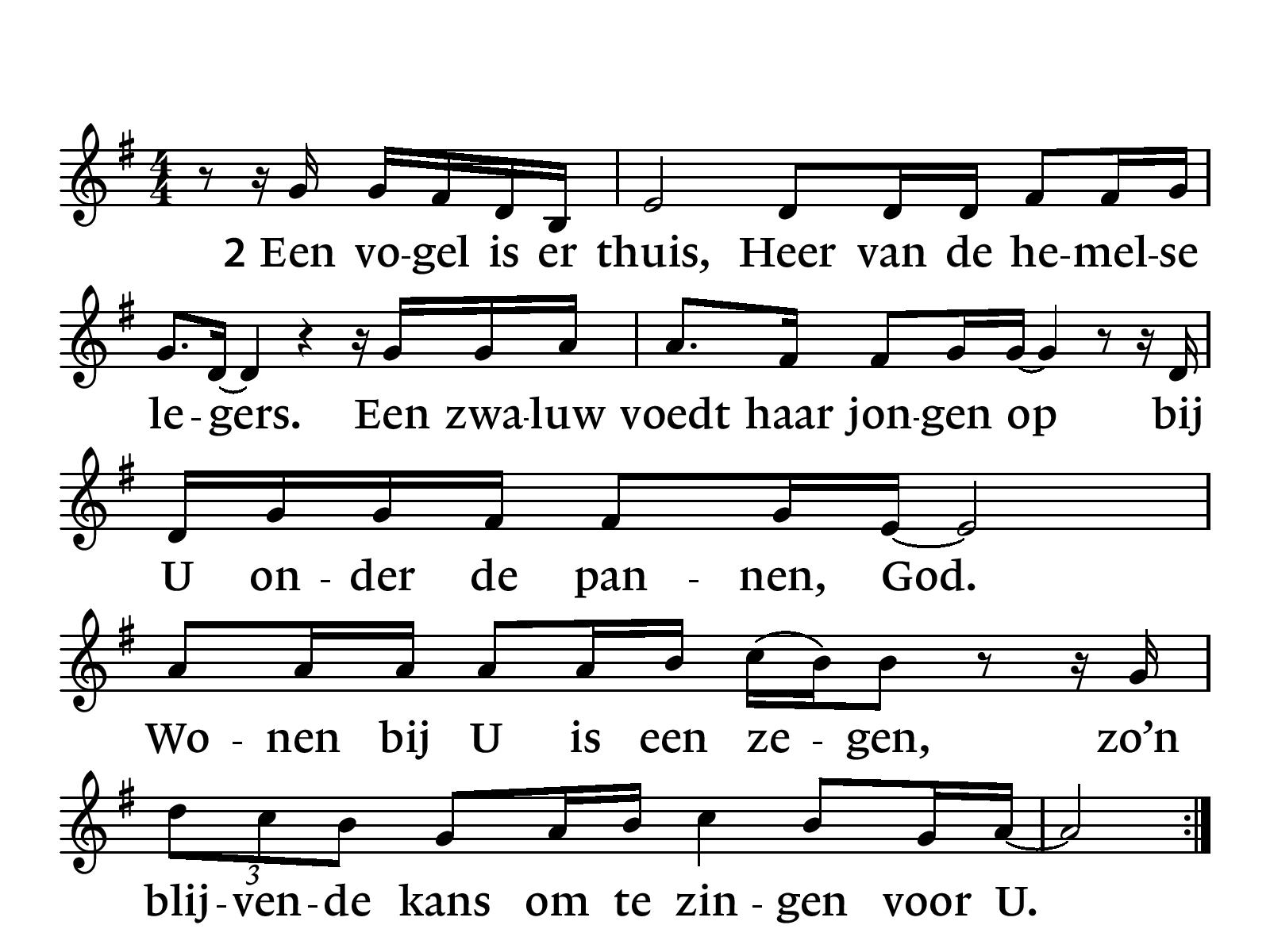 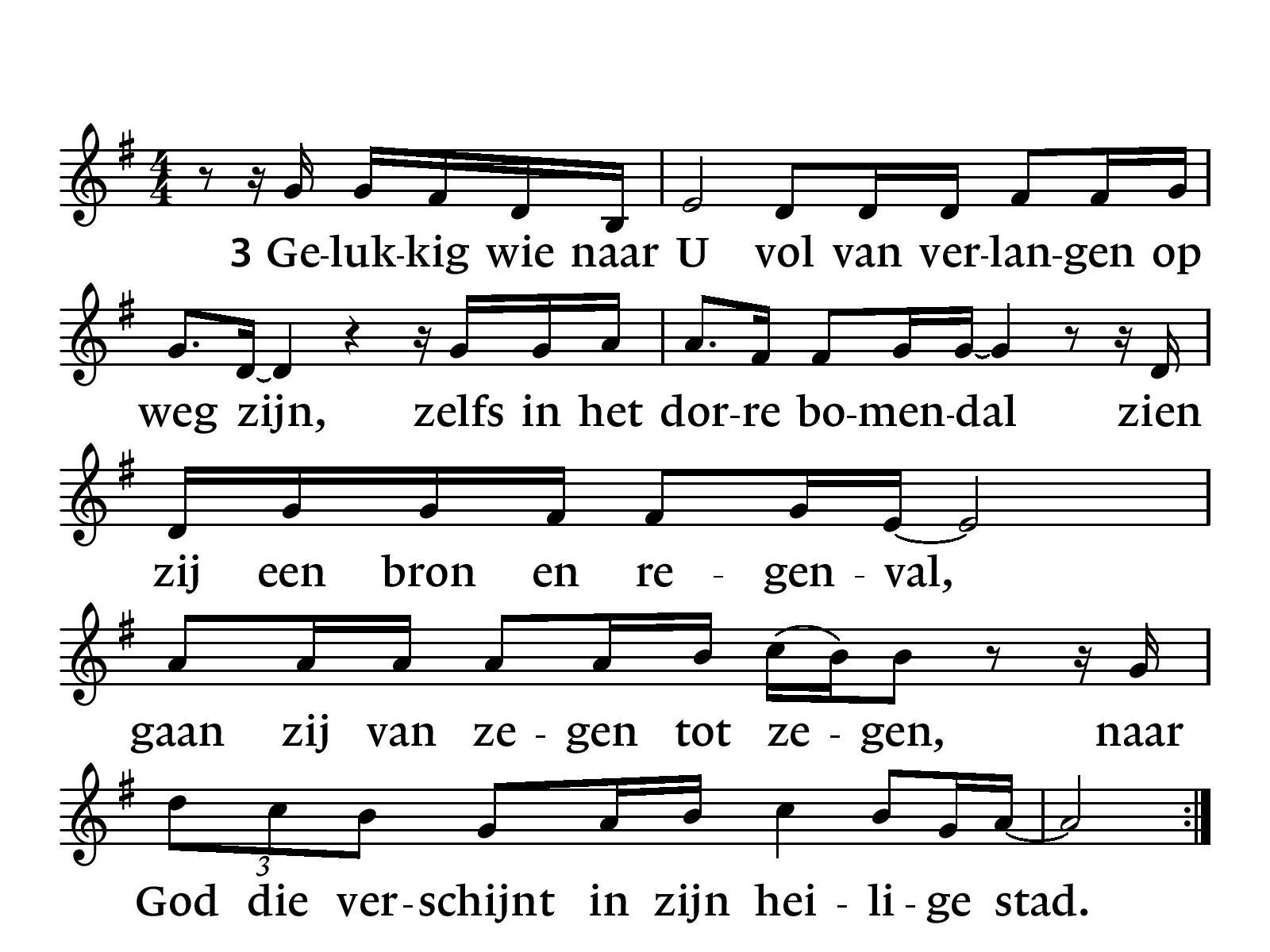 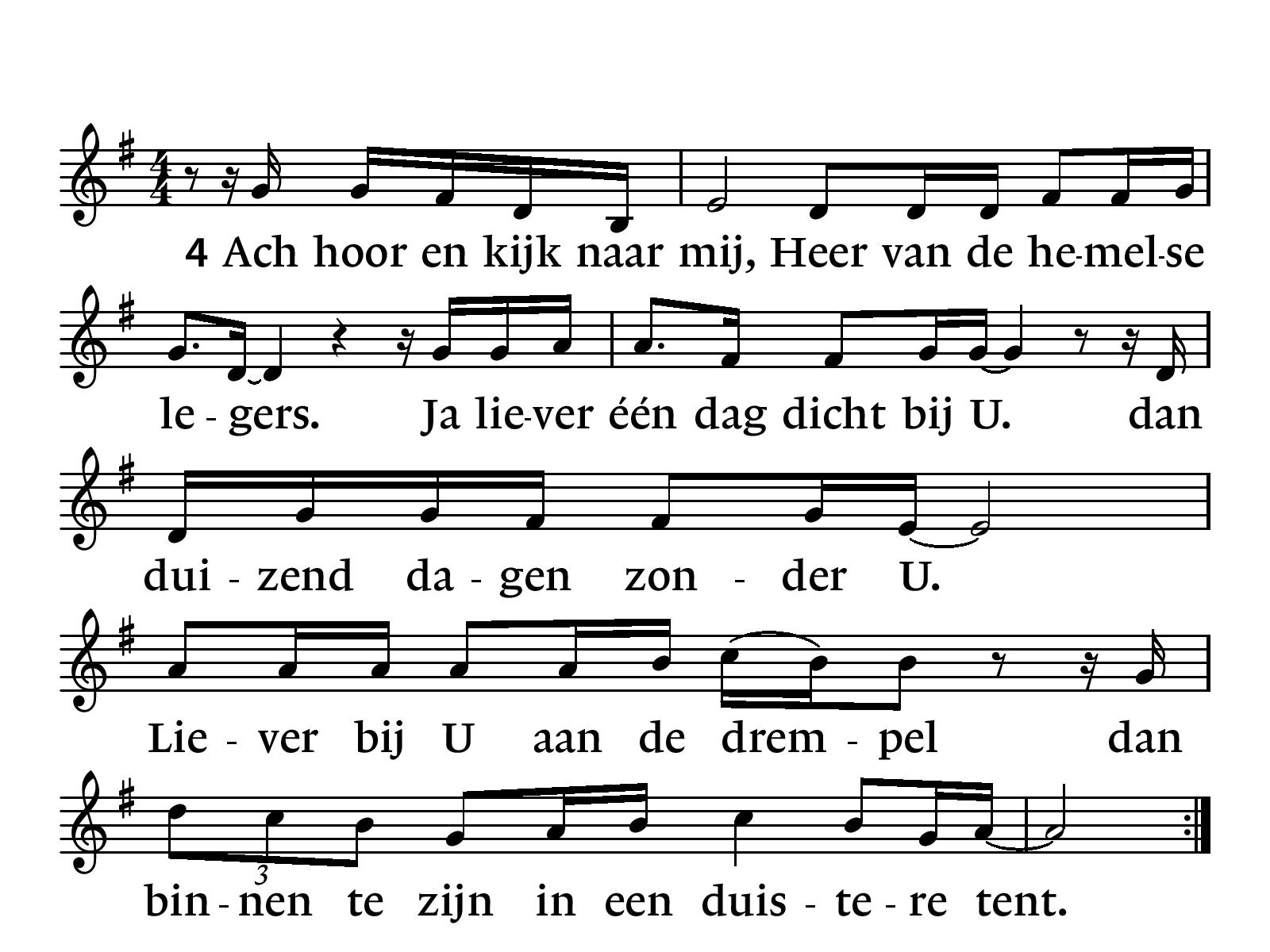 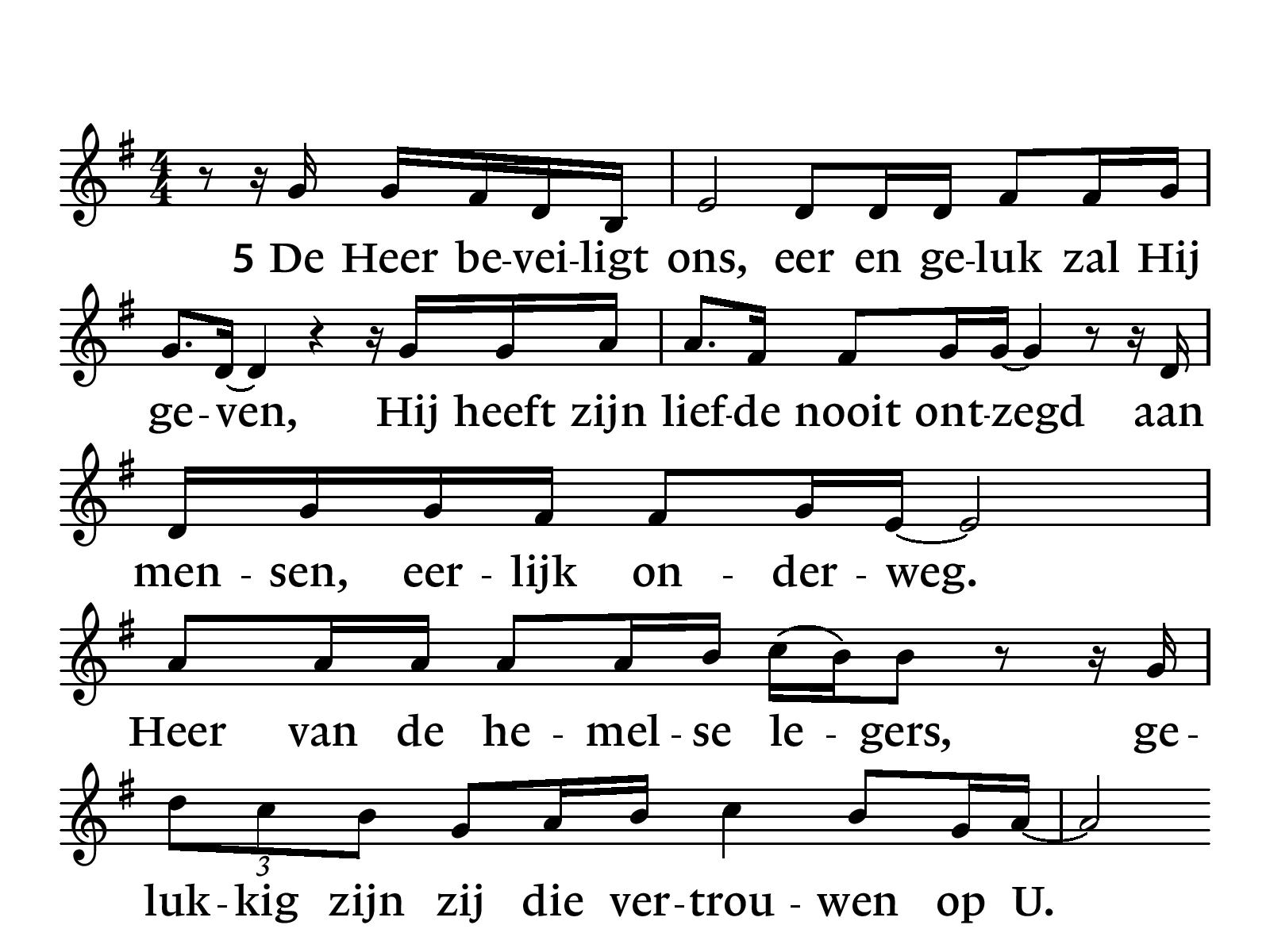 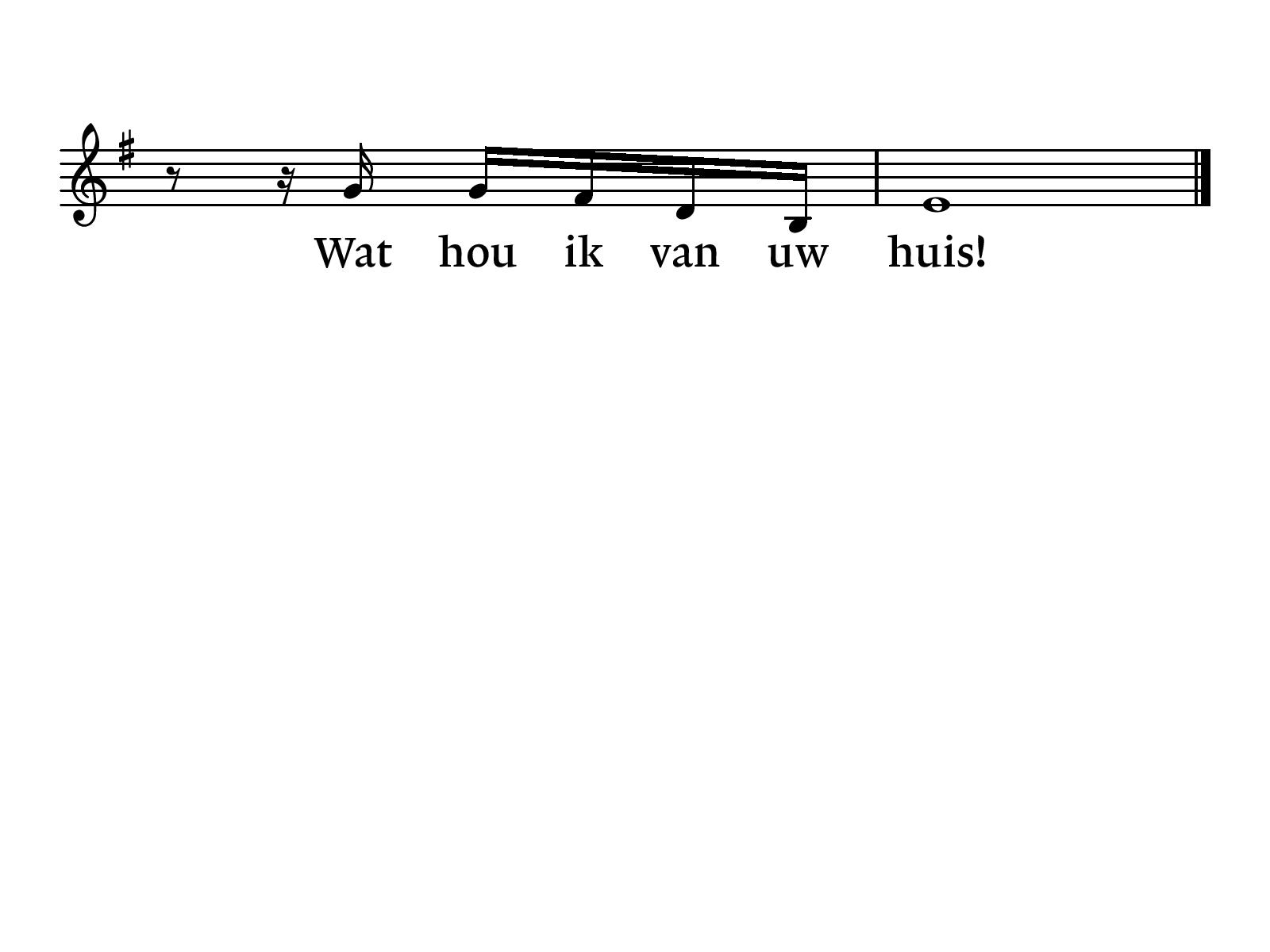 Gebed bij de opening van de Bijbel
Opstap voor kinderen en gemeente
Kinderen gaan naar de kindernevendienst
Schriftlezing Psalm 34:12-23
12  Kom, kinderen, luister naar mij, ik leer je ontzag voor de HEER. 13  Hebben jullie het leven lief, wil je goede jaren genieten? 14  Behoed dan je tong voor het kwaad, je lippen voor woorden van bedrog. 15  Mijd het kwade, doe wat goed is, streef naar vrede, jaag die na.
16  Het oog van de HEER rust op de rechtvaardigen, zijn oor luistert naar hun hulpgeroep.  17  Toornig ziet de HEER wie kwaad doen aan, hij wist hun namen op aarde uit. 18  De HEER hoort de kreten van de rechtvaardigen, hij bevrijdt hen uit de nood, 19  Gebroken mensen is de HEER nabij, hij redt wie zwaar wordt getroffen.
20  Al blijft de rechtvaardige niets bespaard, de HEER zal hem steeds weer bevrijden.  21  Hij waakt zelfs over zijn beenderen, niet één ervan wordt verbrijzeld. 22  Een slecht mens komt om door eigen kwaad, wie een rechtvaardige haat zal boeten, 23  De HEER redt het leven van zijn dienaren, nooit zal boeten wie schuilt bij hem.
Efeziërs 6:10-20
10  Ten slotte, zoek uw kracht in de Heer, in de kracht van zijn macht. 11  Trek de wapenrusting van God aan om stand te kunnen houden tegen de listen van de duivel. 12  Onze strijd is niet gericht tegen mensen maar tegen hemelse vorsten, de heersers en de machthebbers van de duisternis, tegen de kwade geesten in de hemelsferen.
13  Neem daarom de wapens van God op om weerstand te kunnen bieden op de dag van het kwaad, om goed voorbereid stand te kunnen houden.  14  Houd stand, met de waarheid als gordel om uw heupen, de gerechtigheid als harnas om uw borst, 15  De inzet voor het evangelie van de vrede als sandalen aan uw voeten,
16  En draag bovenal het geloof als schild waarmee u alle brandende pijlen van hem die het kwaad zelf is kunt doven.  17  Draag als helm de verlossing en als zwaard de Geest, dat wil zeggen Gods woorden. 18  Laat u bij het bidden leiden door de Geest, iedere keer dat u bidt; blijf waakzaam en bid voortdurend voor alle heiligen.
19  Bid ook voor mij, dat mij de juiste woorden gegeven worden wanneer ik verkondig, zodat ik met vrijmoedigheid het mysterie mag openbaren van het evangelie  20  Waarvan ik gezant ben, ook in de gevangenis. Bid dat ik daarbij zo vrijmoedig spreek als nodig is.
Opw. 464 “Wees stil voor het aangezicht van God”
Opwekking 464
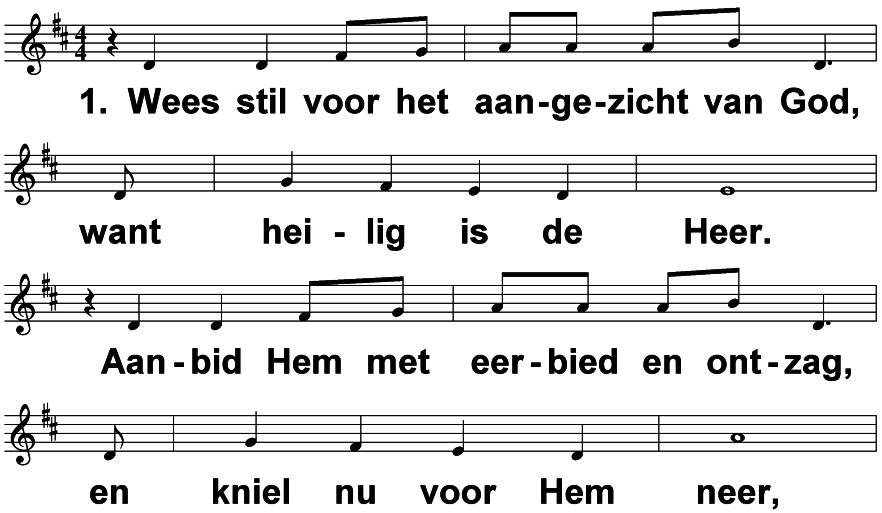 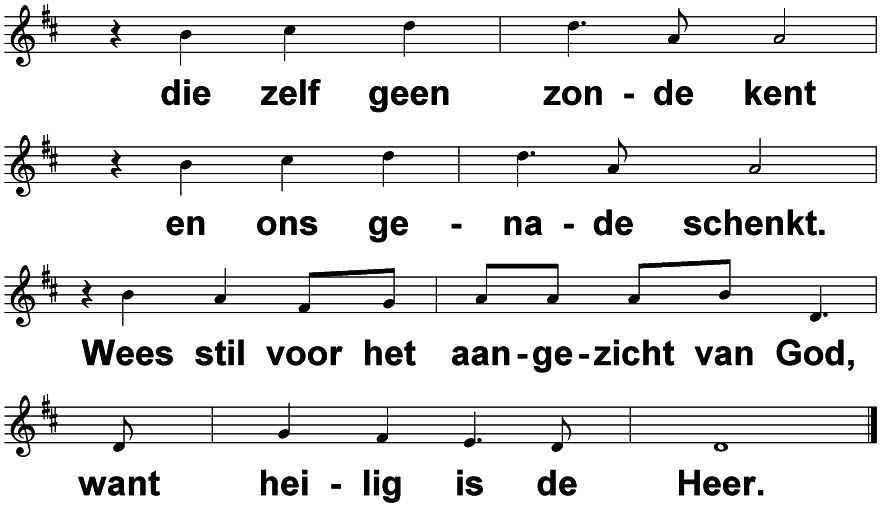 Opwekking 464
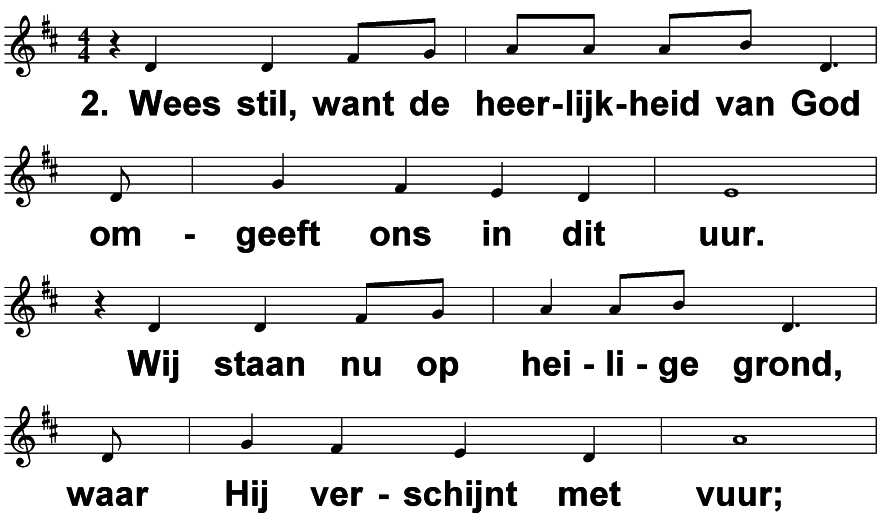 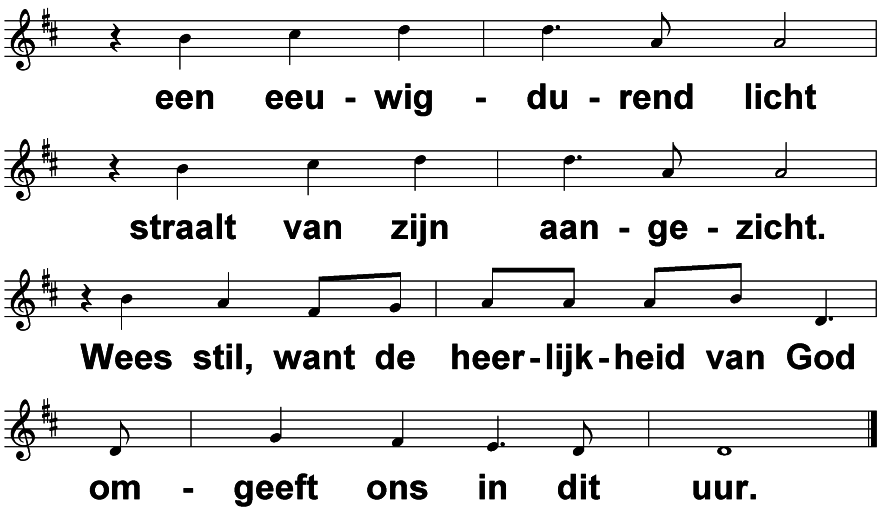 Opwekking 464
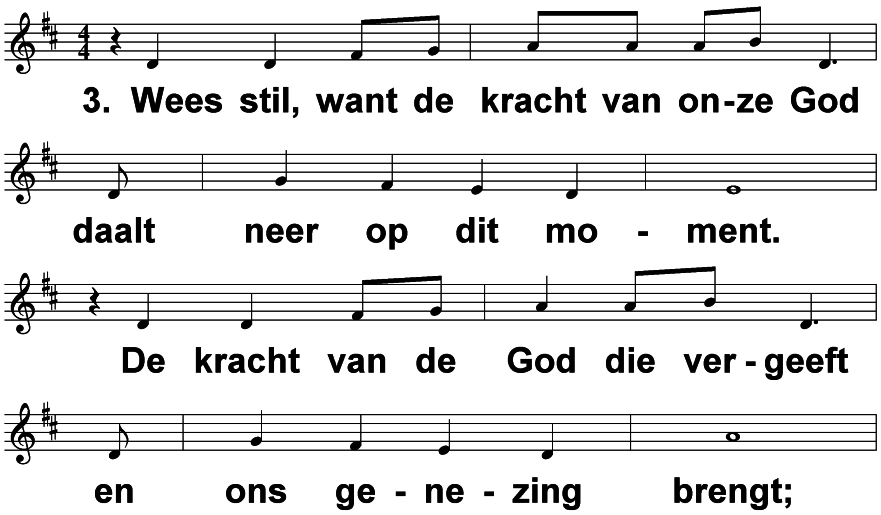 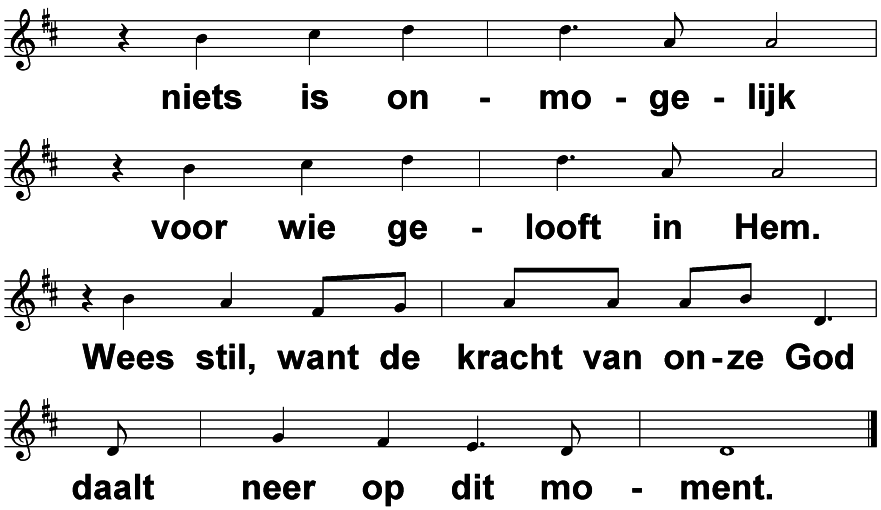 Overdenking
Opw. 717 “Stil, mijn ziel, wees stil”
OPW 717
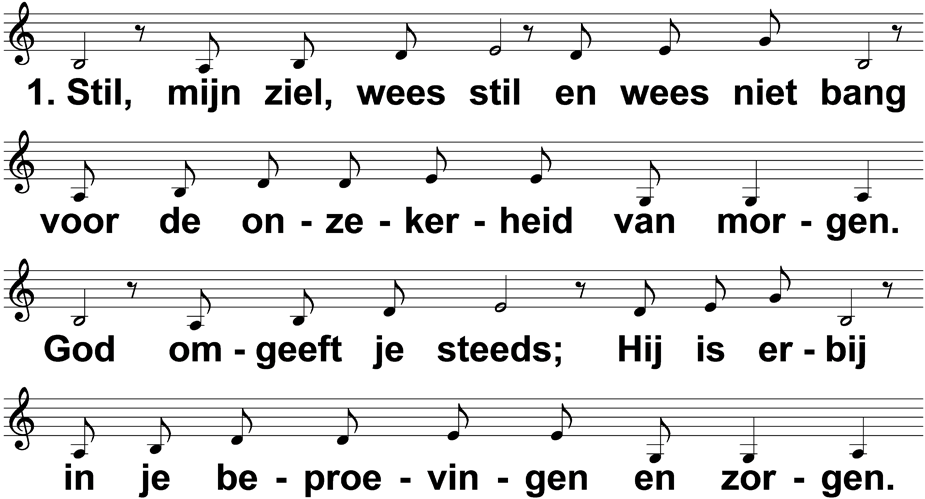 Opwekking 717
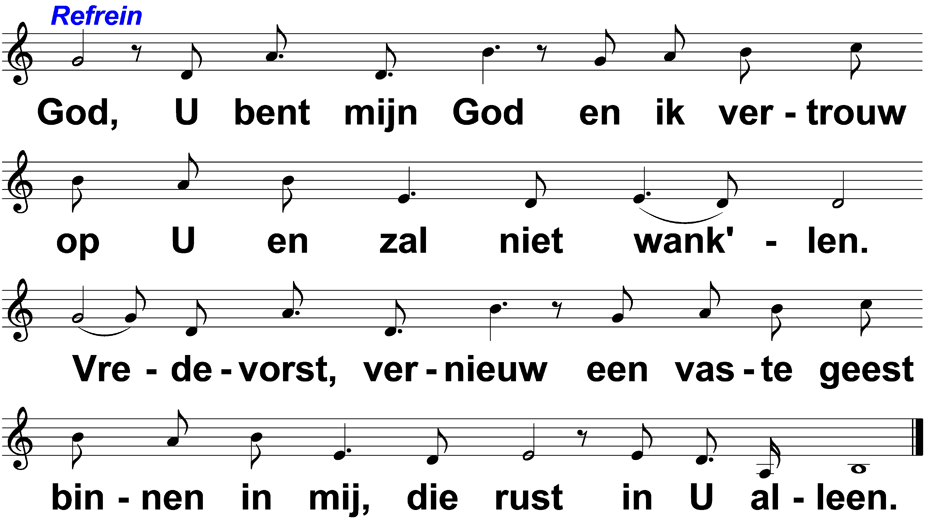 Opwekking 717
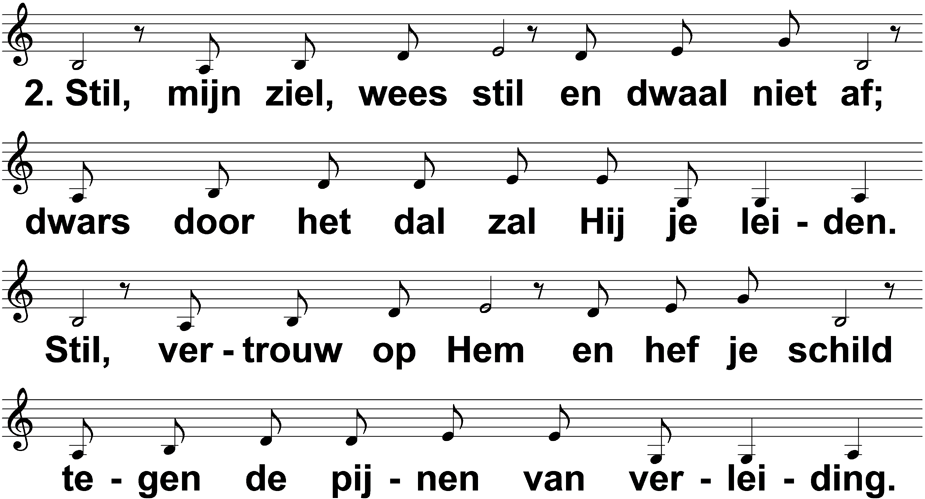 Opwekking 717
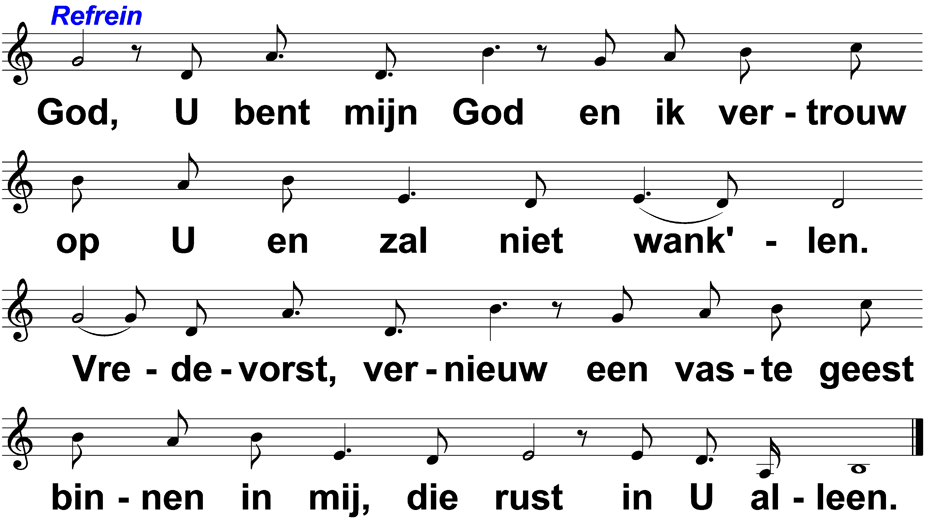 Opwekking 717
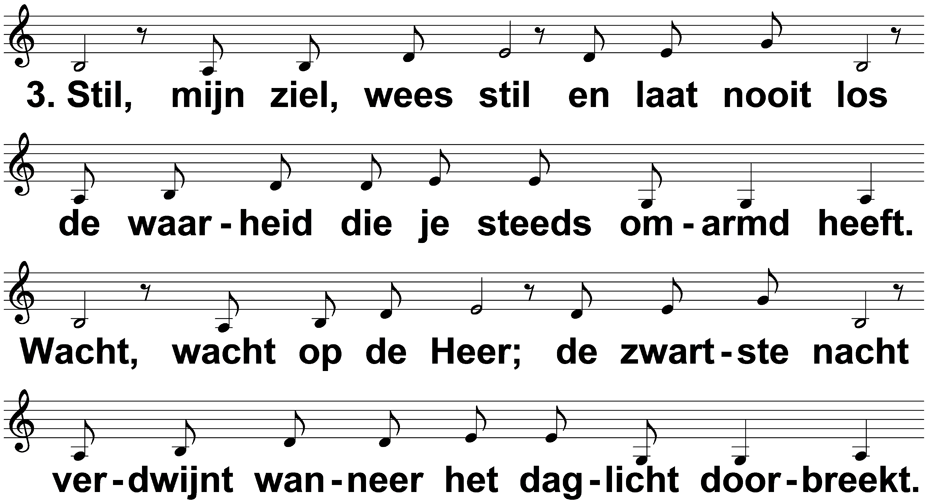 Opwekking 717
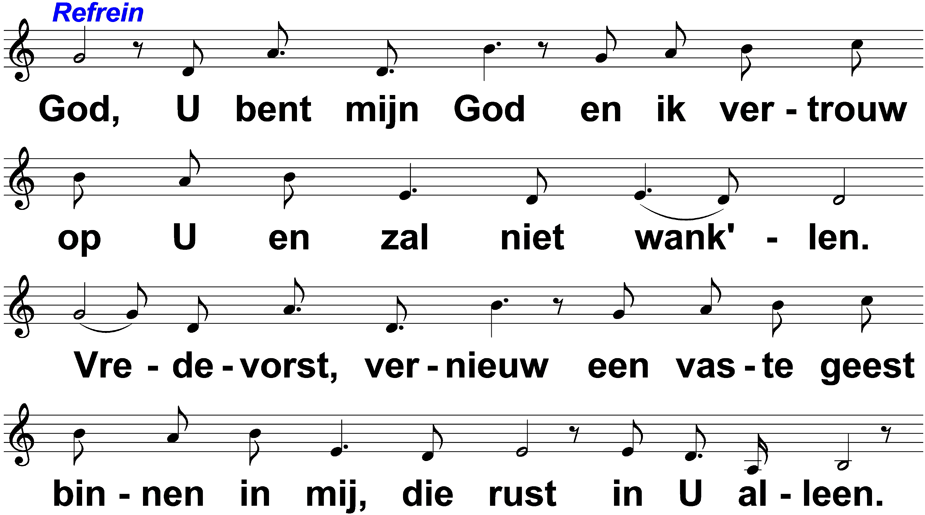 Opwekking 717
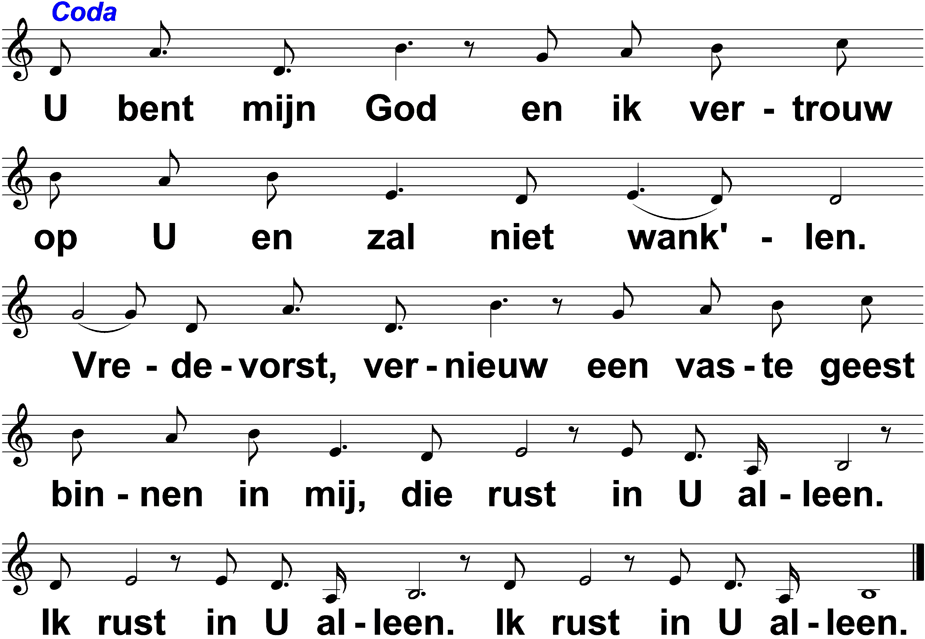 Kinderen komen terug in de kerk
KEE 10 “Heer, u kent mij als geen ander”
KEE 10
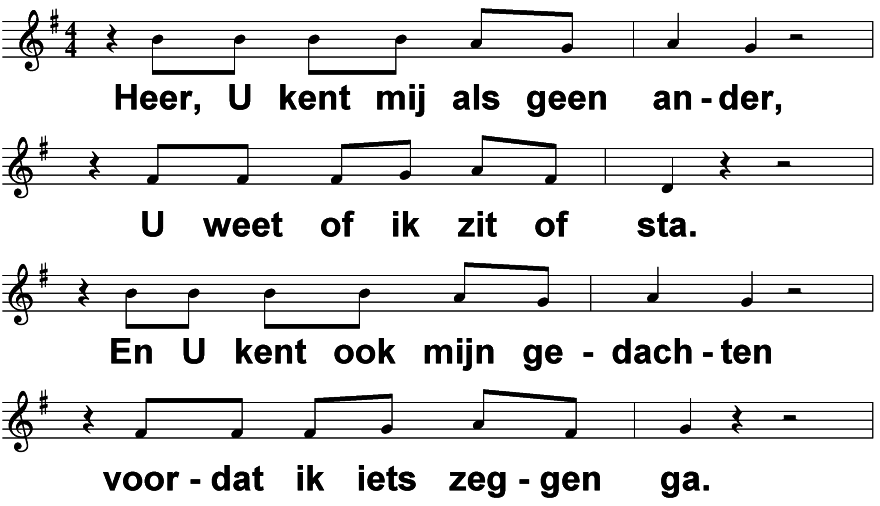 Heer, U kent mij als geen ander (OvK 172)			    t. & m. M. Zimmer
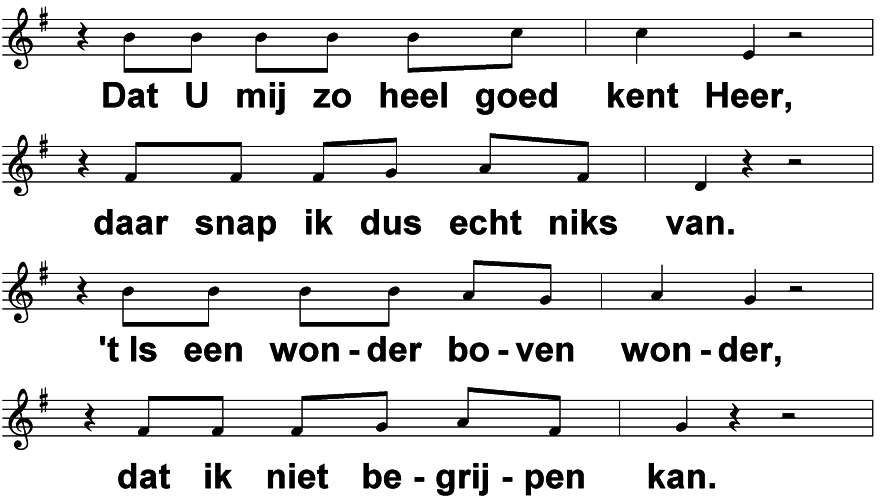 Heer, U kent mij als geen ander (OvK 172)			    t. & m. M. Zimmer
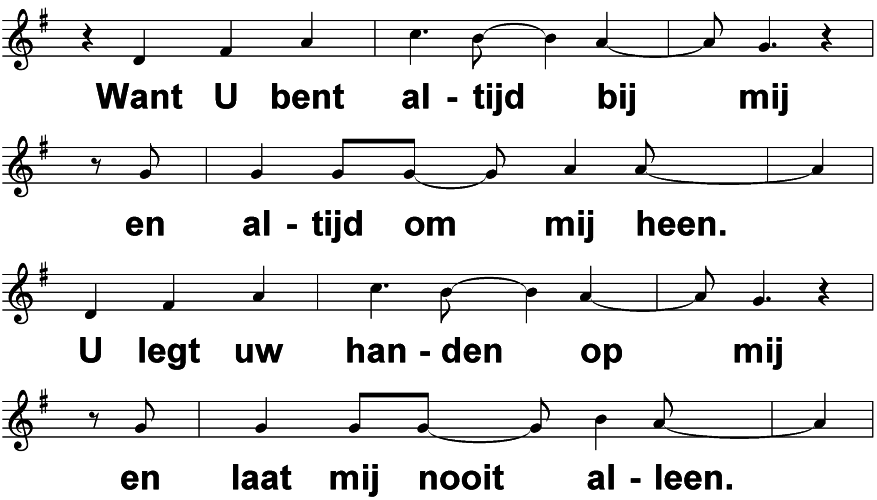 Heer, U kent mij als geen ander (OvK 172)			    t. & m. M. Zimmer
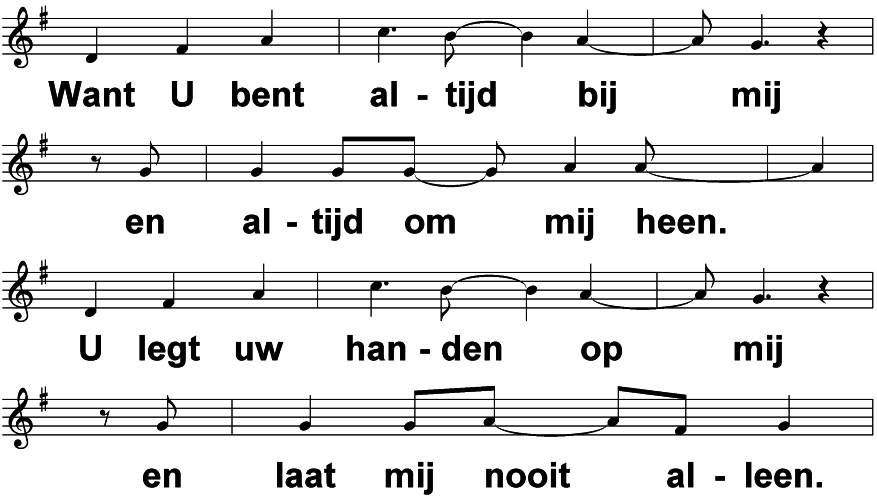 Heer, U kent mij als geen ander (OvK 172)			    t. & m. M. Zimmer
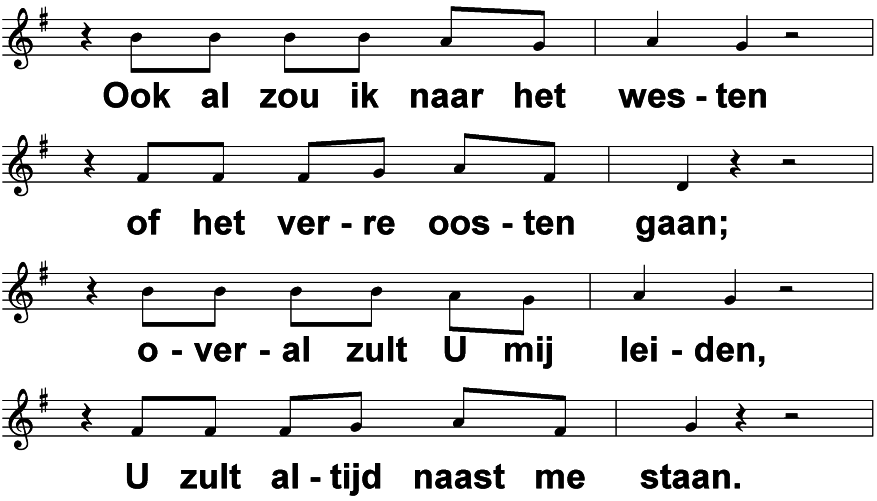 Heer, U kent mij als geen ander (OvK 172)			    t. & m. M. Zimmer
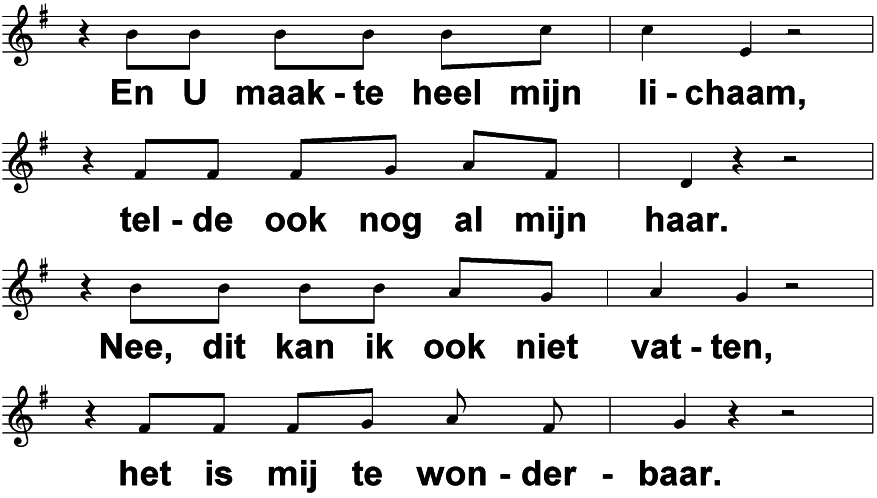 Heer, U kent mij als geen ander (OvK 172)			    t. & m. M. Zimmer
vrouwen:
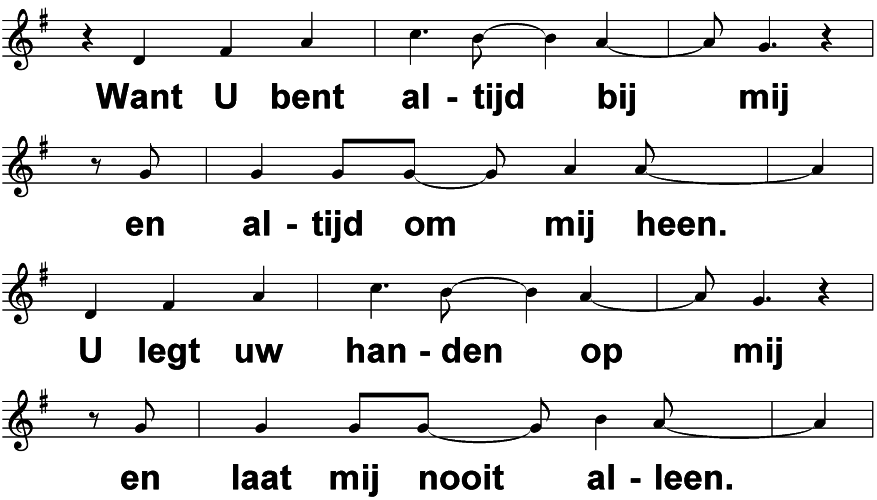 Heer, U kent mij als geen ander (OvK 172)			    t. & m. M. Zimmer
allen:
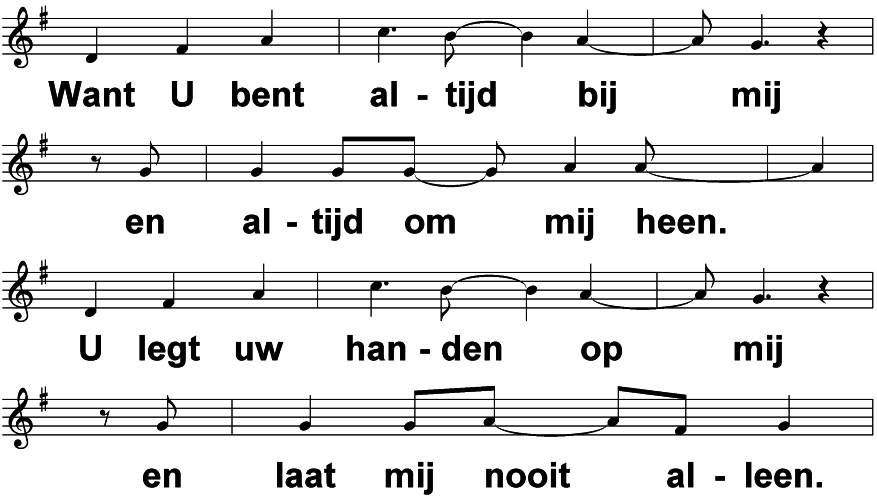 Heer, U kent mij als geen ander (OvK 172)			    t. & m. M. Zimmer
mannen:
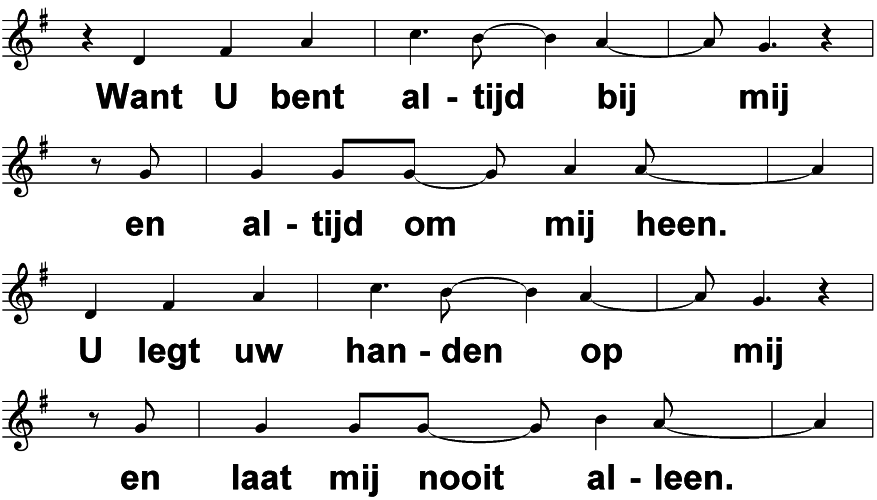 Heer, U kent mij als geen ander (OvK 172)			    t. & m. M. Zimmer
allen:
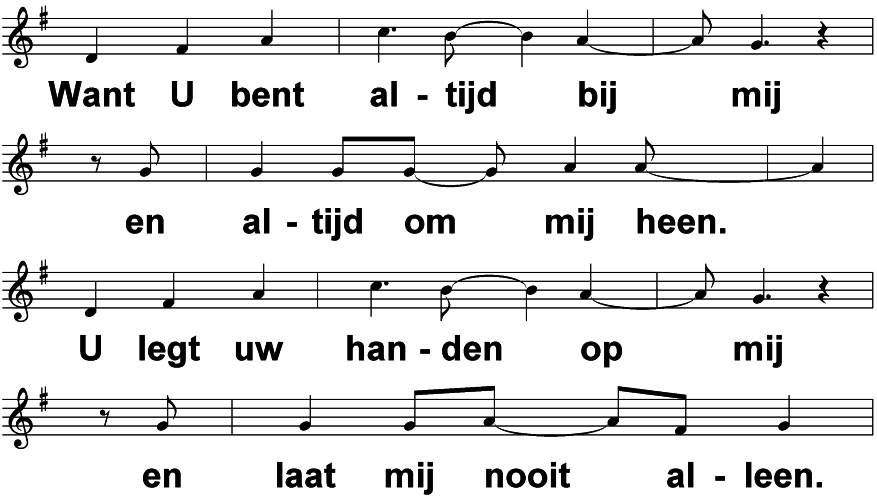 Heer, U kent mij als geen ander (OvK 172)			    t. & m. M. Zimmer
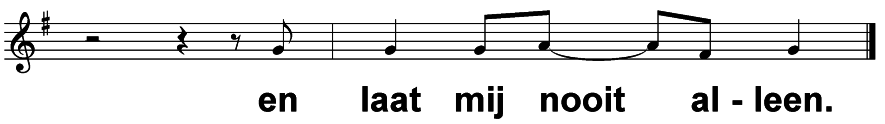 Heer, U kent mij als geen ander (OvK 172)			    t. & m. M. Zimmer
Dankgebed, voorbeden, stil gebed
CollectenDe collecte in de dienst is bestemd voor de kerk
De collecte bij de uitgang is bestemd voor onderhoud van het kerkgebouw.Via de Scipio-app van deMariakerk kunt u thuis of inde kerk ook geven.
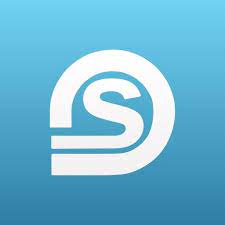 We wachten even tot de kleinste kinderen terugkomen van de oppasdienst
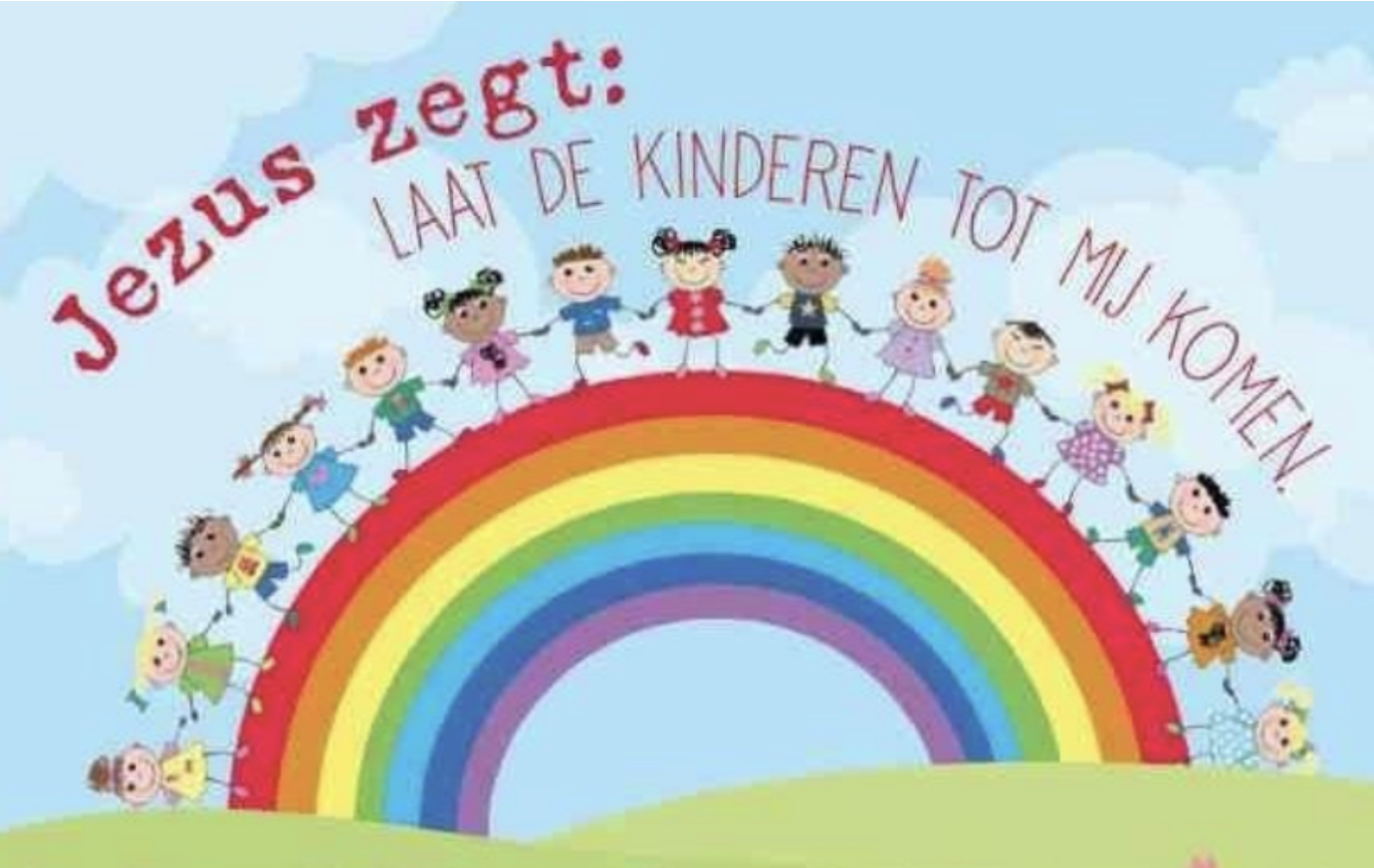 Slotlied Opw. 43 “In Gods overwinning”
Opwekking 43
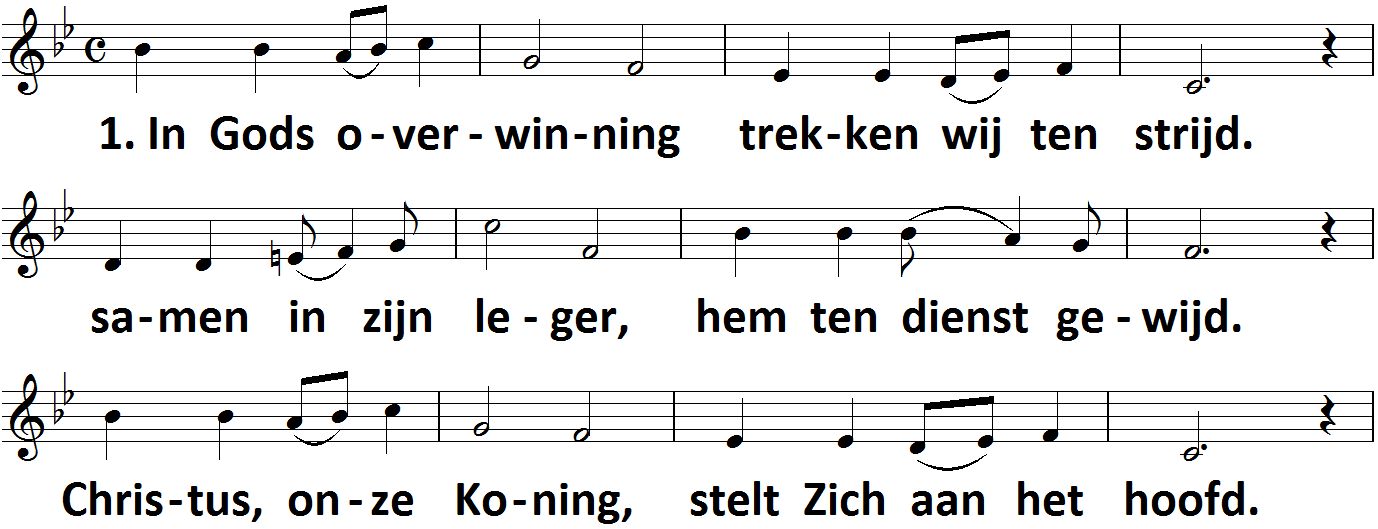 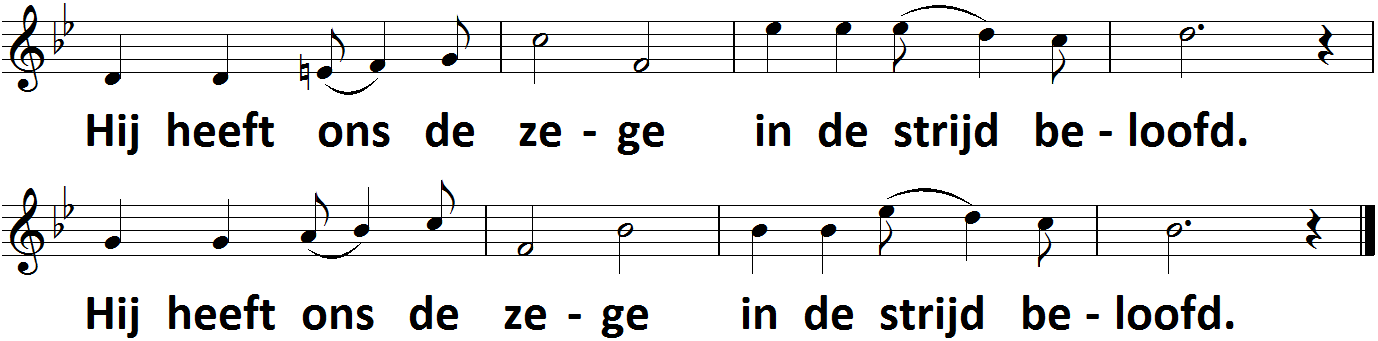 Opwekking 43
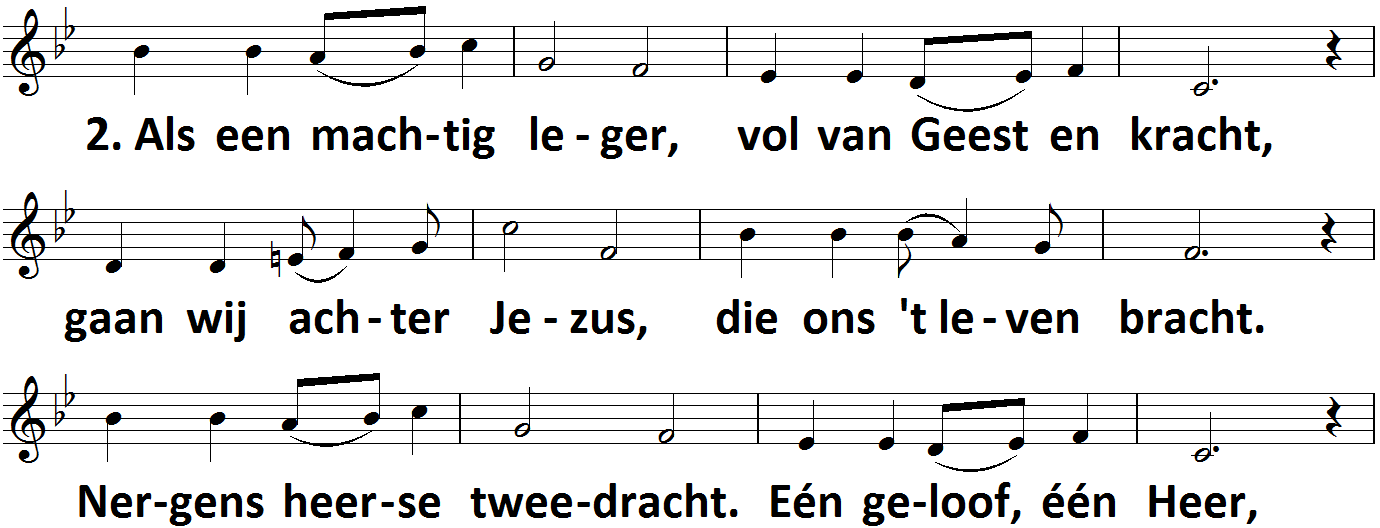 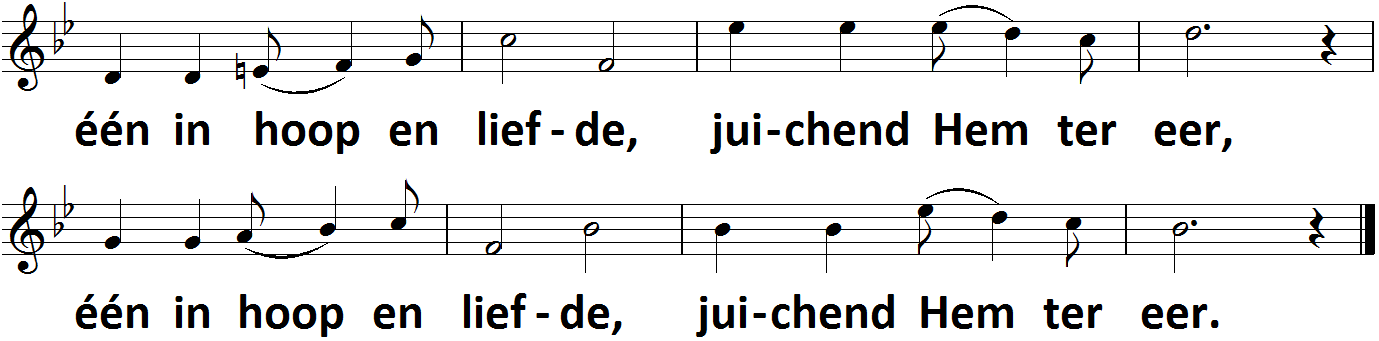 Opwekking 43
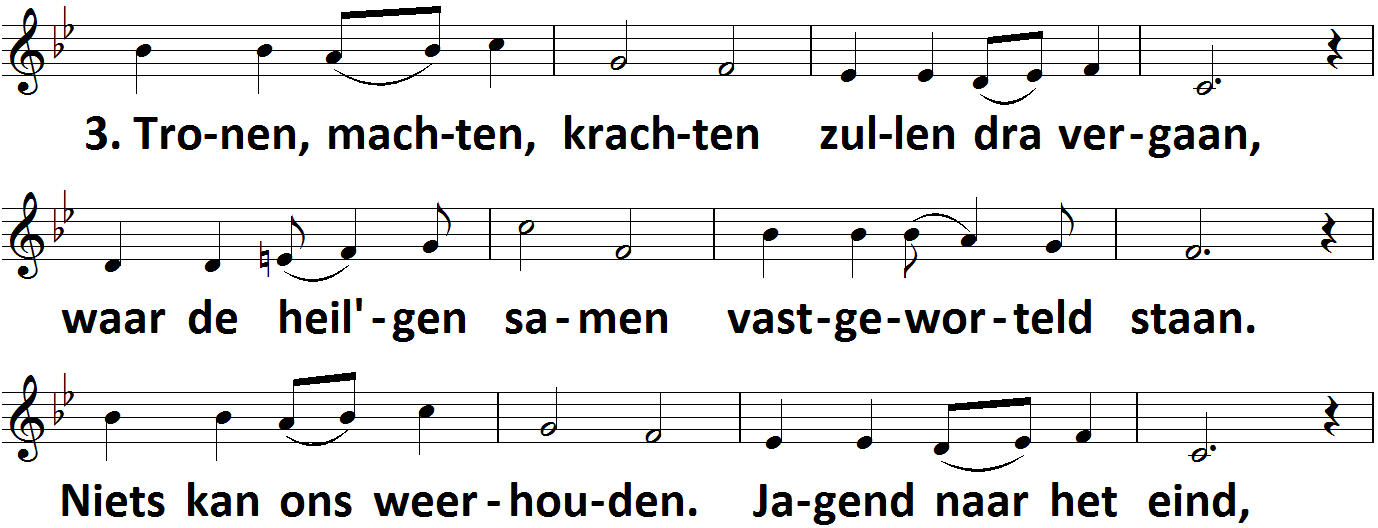 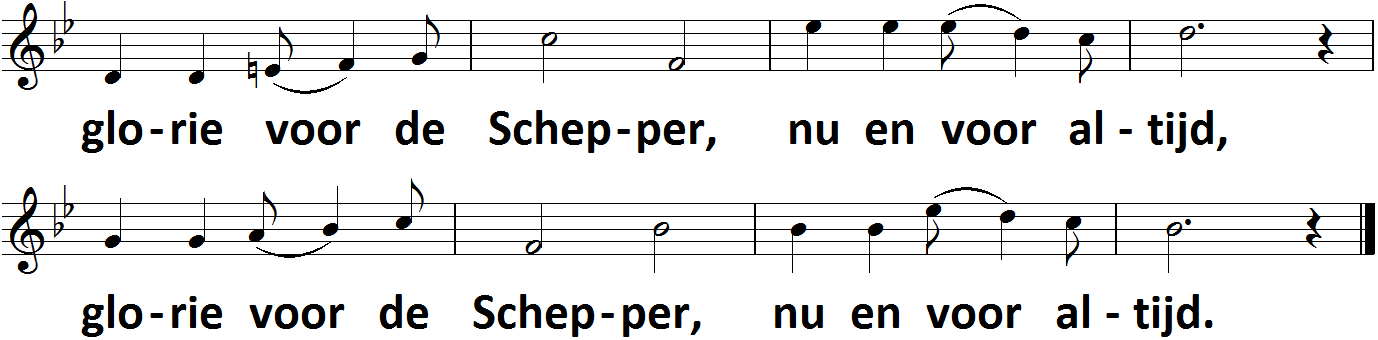 Opwekking 43
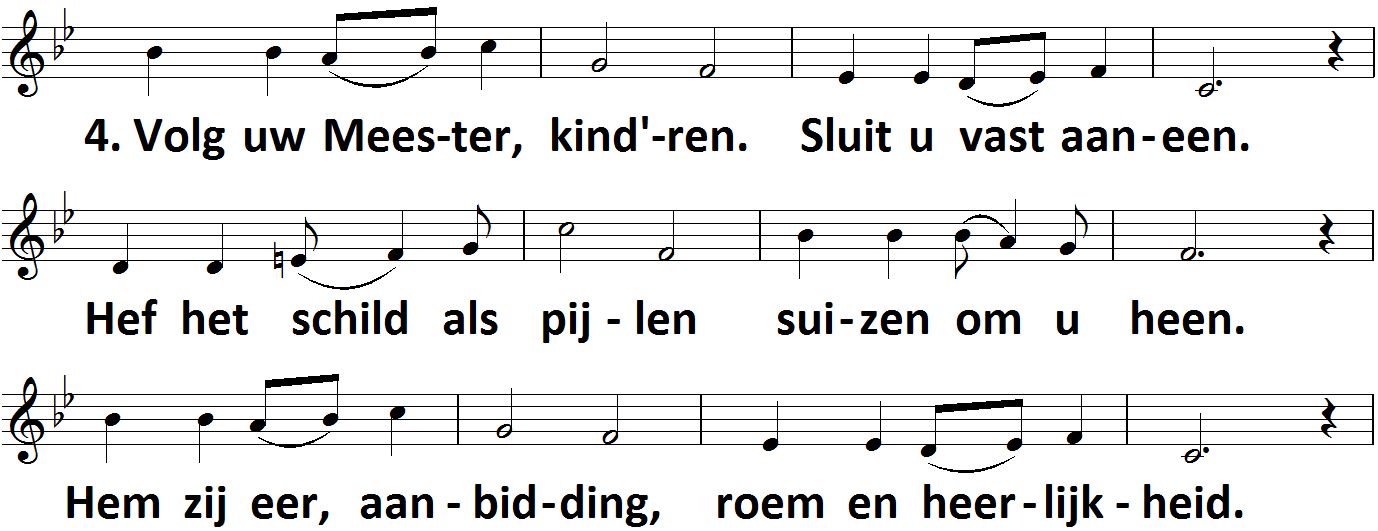 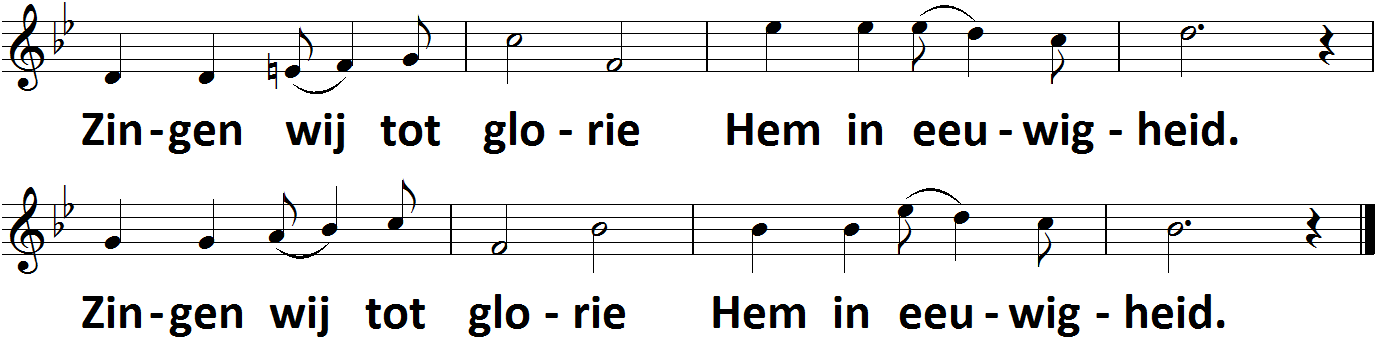 Wegzending en zegen
Koffie en ranja in de Voorhof
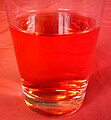 Fijne zondag